Exempel på rapportering – sektor
Samhällsstörning med påverkan i en beredskapssektor
Om detta exempel
Syftet med detta exempel är att visa hur rapportering schematiskt kan se ut i praktiken under en samhällsstörning inom en beredskapssektor. Tanken är att det ska underlätta förståelsen för hur det kan gå till inför eller vid en samhällsstörning. 
I exemplet är behovet hos sektorsansvarig myndighet att kunna sammanfatta läget inom beredskapssektorns ansvarsområde.
Det är inte heltäckande i så mån att det kan appliceras på varje händelse i varje beredskapssektor då förutsättningarna ser olika ut på olika håll. Beskrivningarna avgränsar sig just till rapportering och täcker således inte in förberedande arbete, planering, samverkan eller övrig styrning som kan ske inom en beredskapssektor. En grundläggande förutsättning för rapporteringen är att det i grunden sker kommunikation mellan involverade aktörer och funktioner, här visat via Kommunicera.
Exempel relaterar till övriga publikationer om rapportering inom Gemensamma grunder – ramverket för ledning och samverkan:
Exempel på rapportering – sektor. 
Om rapportering – vad innebär det för aktörerna?
Rapporteringsprocessen – beskrivning steg för steg.
Interaktiv visualisering av rapporteringsprocessen. 
Illustrationer över författningsstyrda rapporteringsvägar.
Exempel på aktörer och rapporteringsflöde i en beredskapssektor
Kommunicera
Kommunicera
Kommunicera
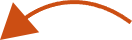 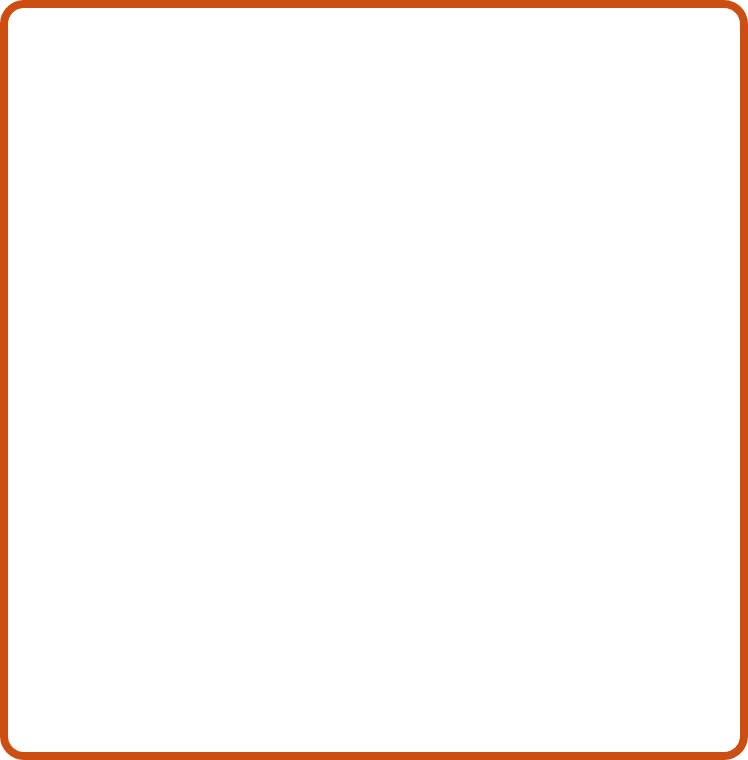 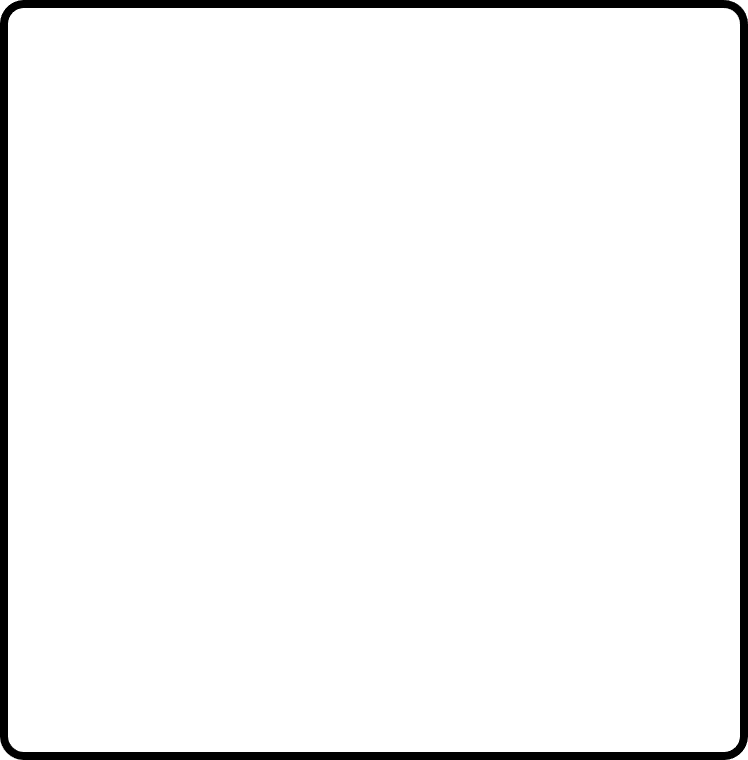 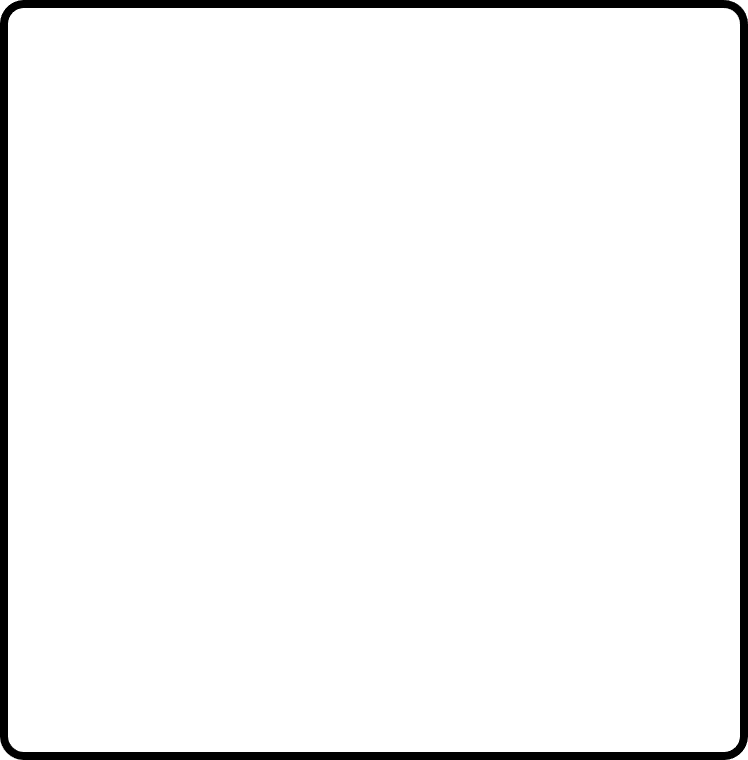 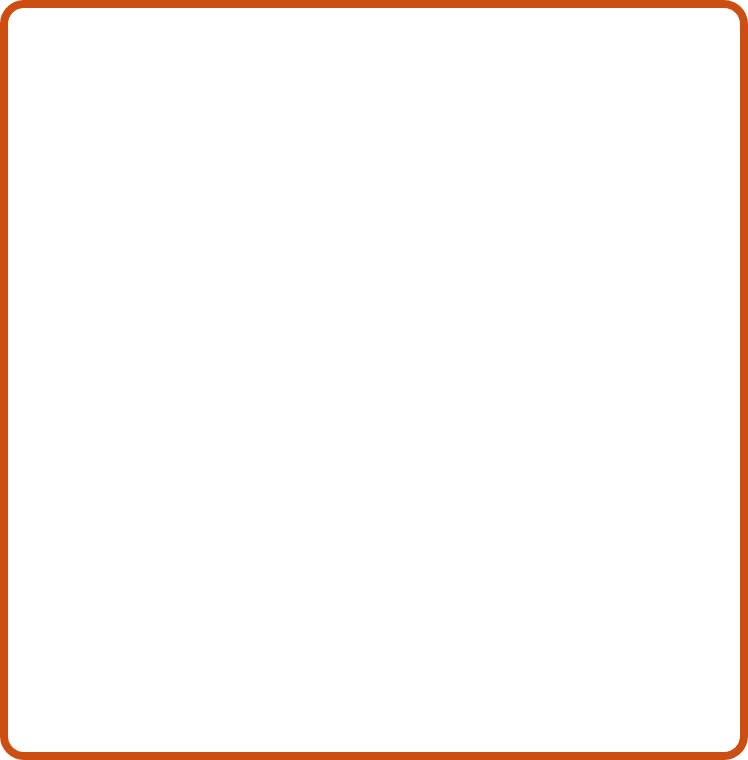 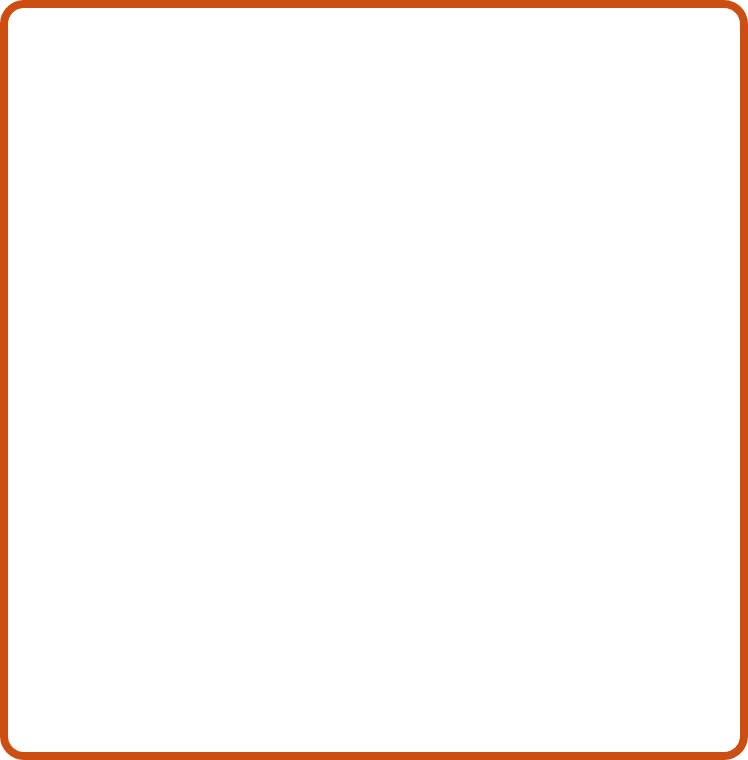 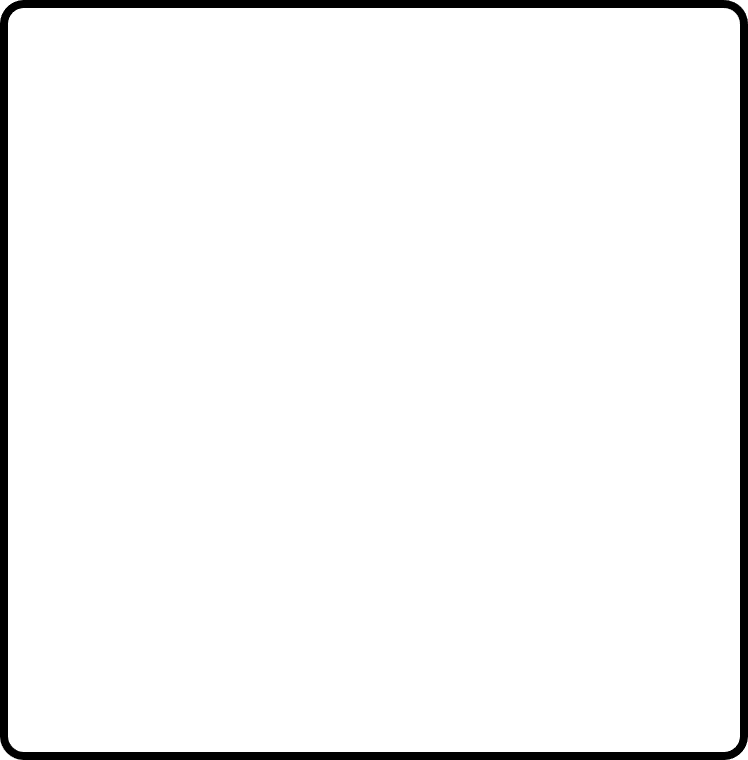 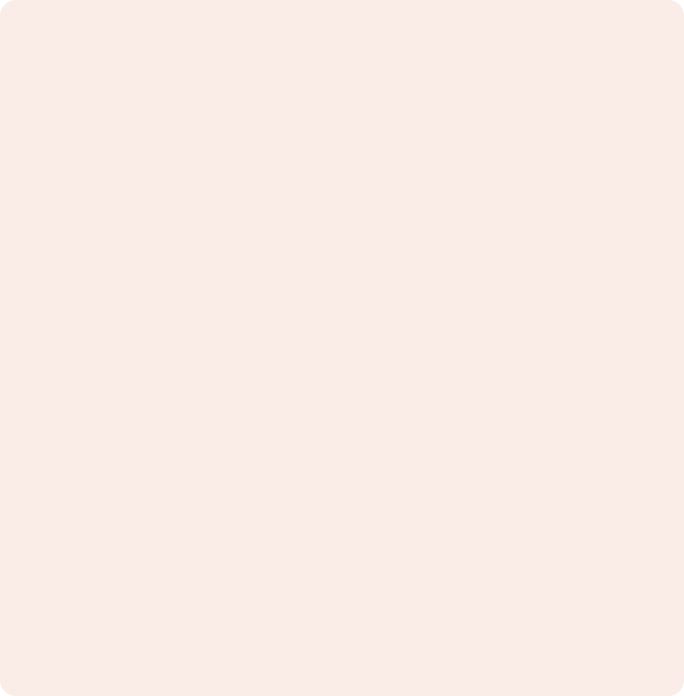 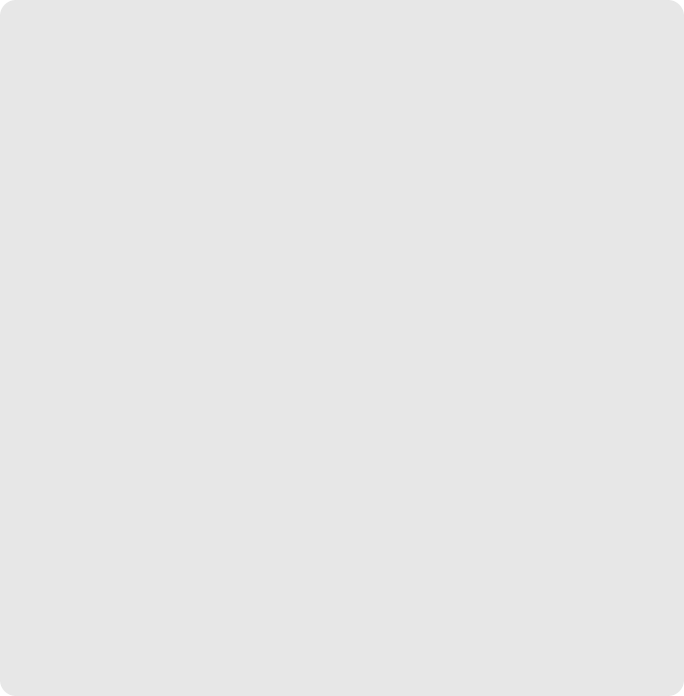 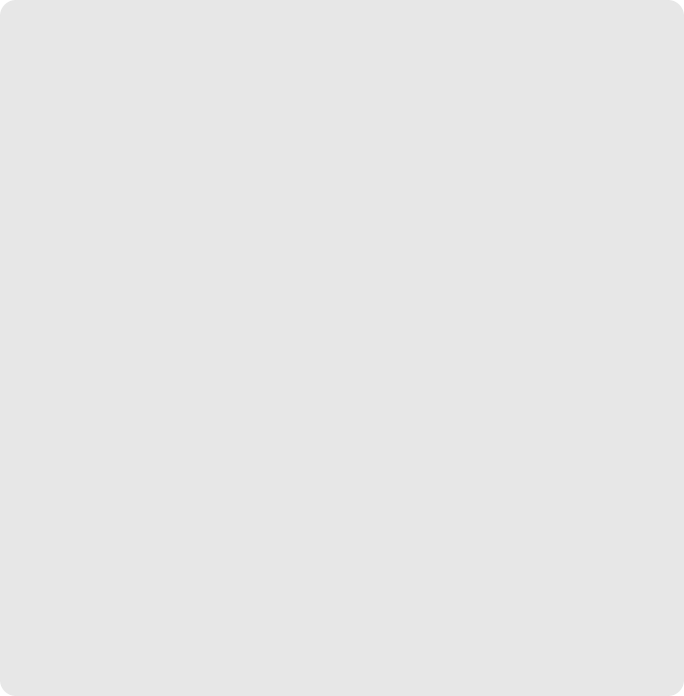 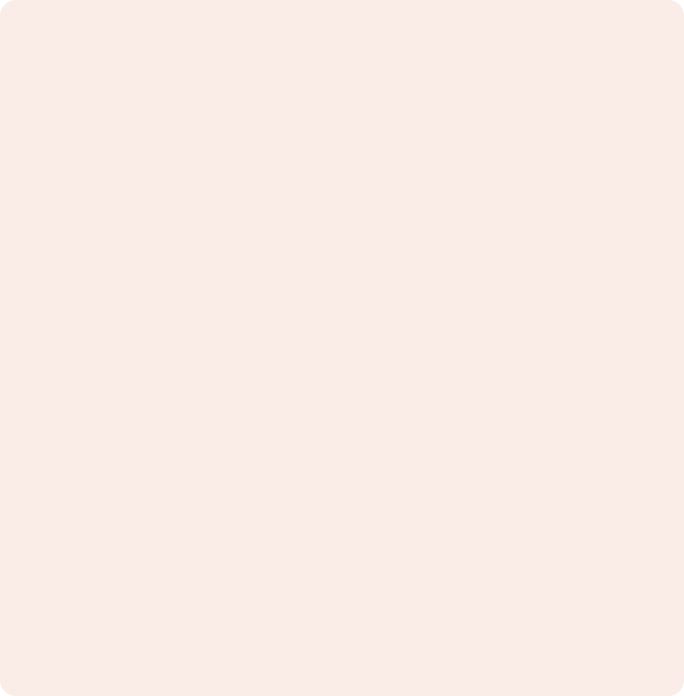 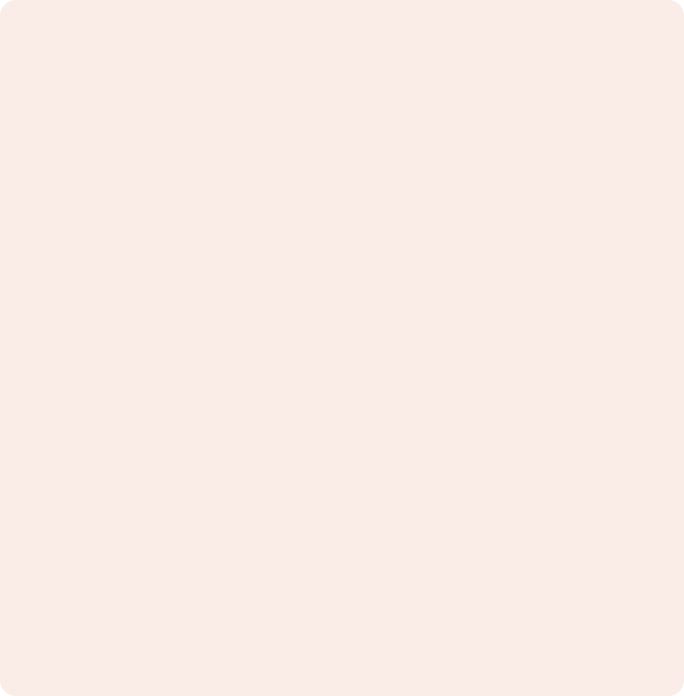 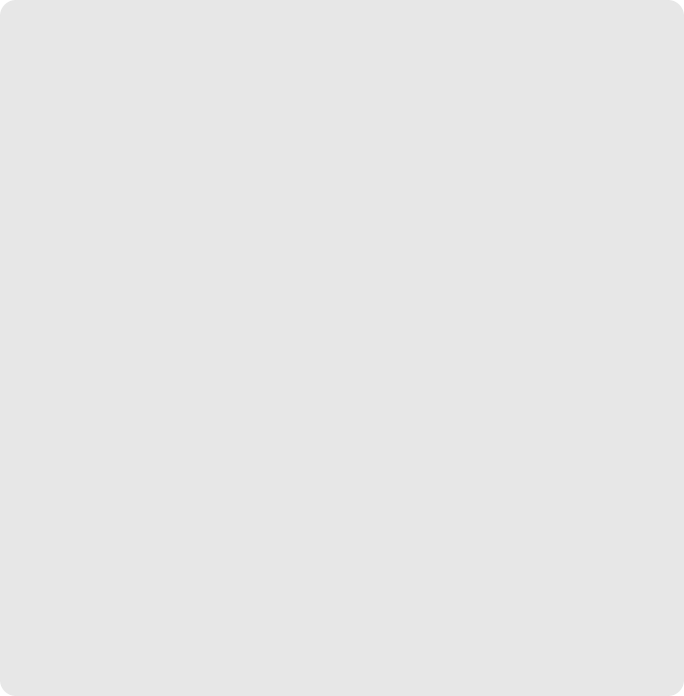 Sektorsansvarig myndighet​
Sektorsansvarig myndighet​
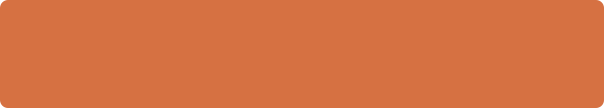 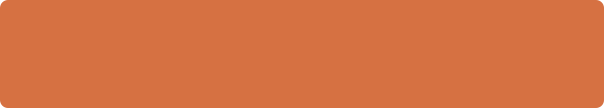 Regeringen​
Sektorsansvarig myndighet​
Beredskaps-myndigheter​
Beredskaps-myndigheter​
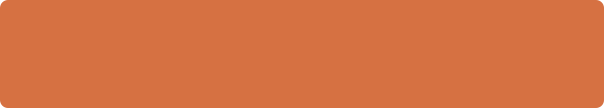 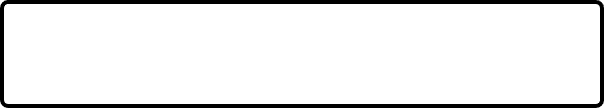 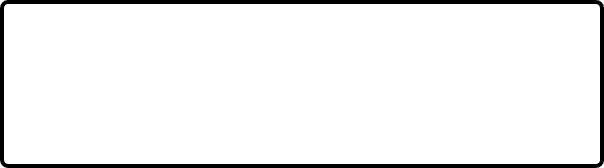 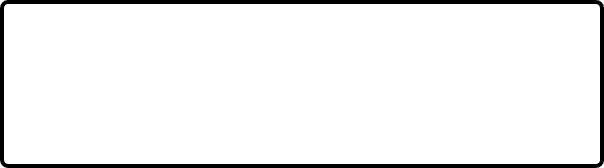 Försvarsmakten​​
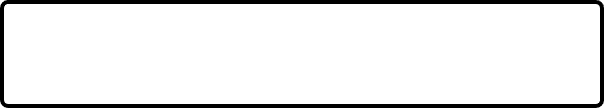 Nätverk för privat-offentlig samverkan​​
Nätverk för privat-offentlig samverkan​​
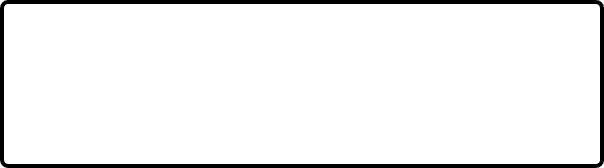 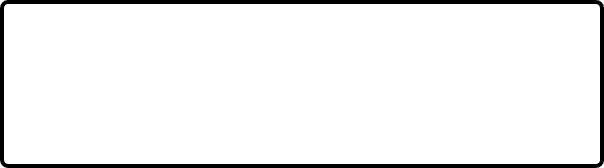 Sektorsansvarig bearbetar och sammanställer informationen till en samlad lägesbild för sektorn.​

Återkopplar till aktörer som har förmedlat information.​
Sektorsansvarig delger samlad lägesbild eller delar av den till berörda instanser.​
Identifierar behov av att efterfråga information.  Förfrågan om lägesrapporter skickas ut till myndigheter i sektorn och till näringslivet.
MSB
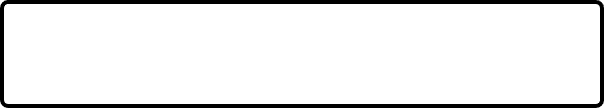 Myndigheter och näringslivet tar emot förfrågan, samlar in, bearbetar och sammanställer information.​
Myndigheter och näringslivet skickar lägesrapporter till sektorsansvarig myndighet.​
Berörda instanser tar emot och vid behov förmedlar vidare. ​
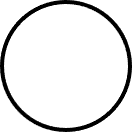 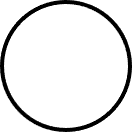 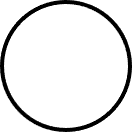 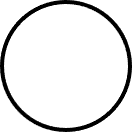 B
A
C
C
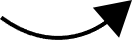 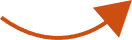 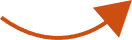 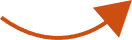 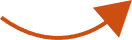 Gemensam förståelse
Gemensam förståelse
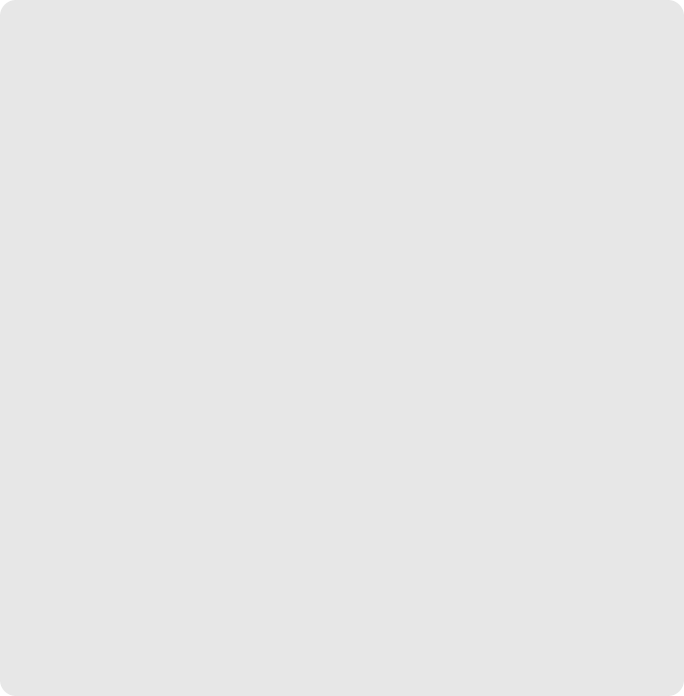 Identifierar behov och efterfrågar information​
Avger lägesrapporter till sektorsansvarig​
Vid behov förmedlar vidare utifrån ansvarsområde​
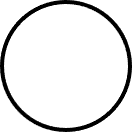 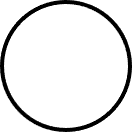 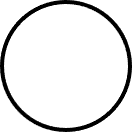 A
B
C
1. Förfrågan skickas ut​
När det uppstår behov av att upprätta en samlad lägesbild för sektorn tar sektorsansvarig myndighet fram frågeställningar som svarar upp mot det aktuella behovet. Staben upprättar kontakt med de ansvariga samt påverkade verksamheterna enligt ansvarsprincipen. 
Frågeställningarna är ofta utformade på förhand men kan behöva anpassas utifrån situationen. I andra fall är frågeställningarna givna, som en del av en beställning från exempelvis Regeringskansliet. Uppmärksamhet på ökad risk för ras, skred och erosion. Vid behov ska vatten kunna avledas från de identifierade riskområden. 
Sektorsansvarig myndighet skickar ut en förfrågan om lägesrapport samt anger en tydlig tidsram för när förfrågan ska besvaras samt, vid behov, förklaringar till de aktuella frågeställningarna. ​
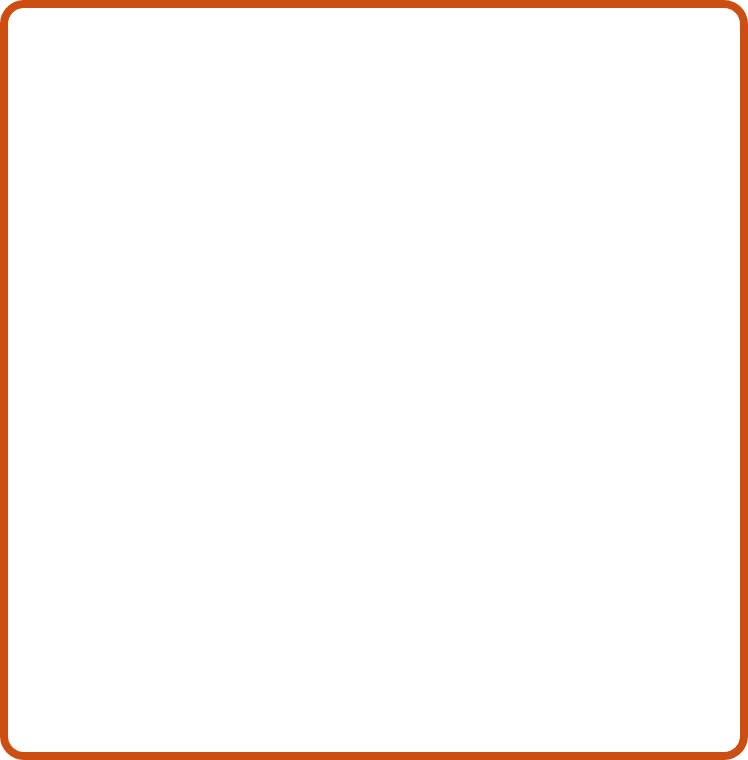 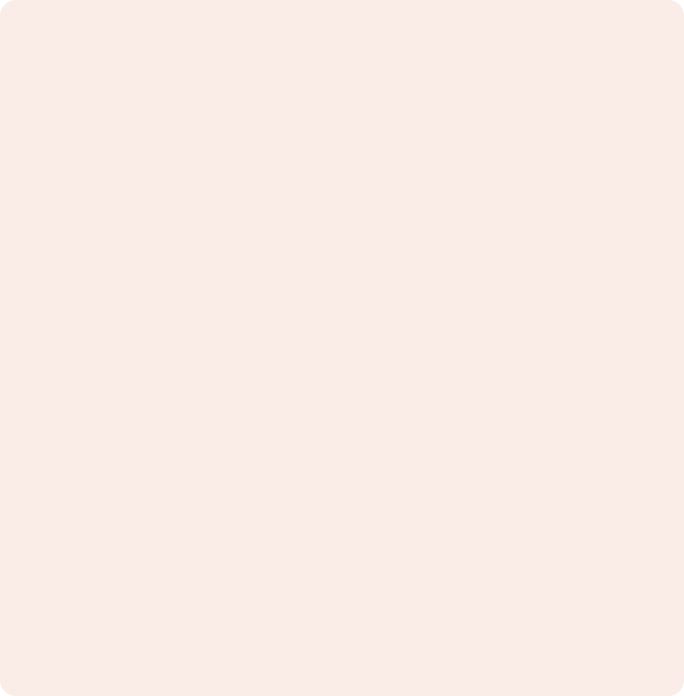 Sektorsansvarig myndighet​
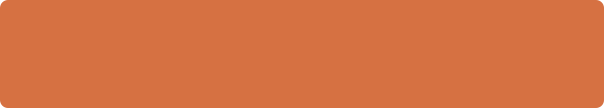 Identifierar behov av att efterfråga information.  

Förfrågan om lägesrapporter skickas ut till myndigheter i sektorn och till näringslivet.
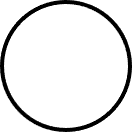 A
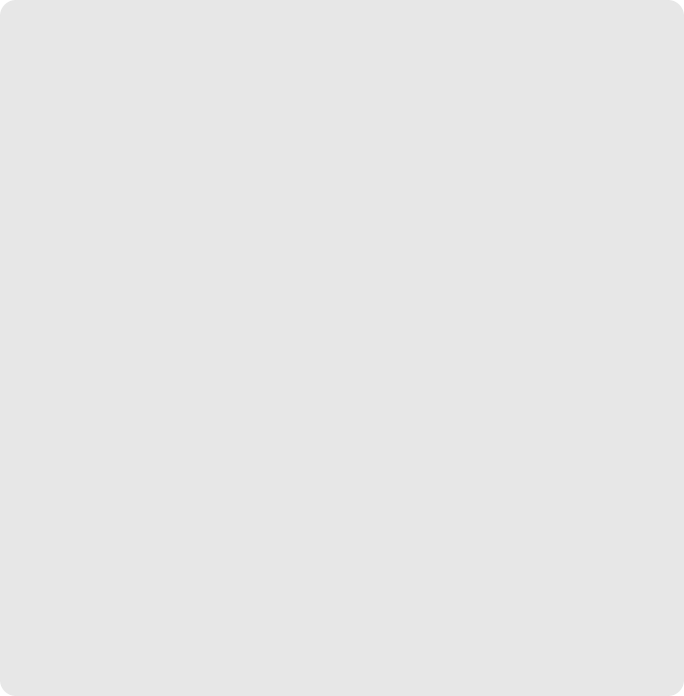 Identifierar behov och efterfrågar information​
Avger lägesrapporter till sektorsansvarig​
Vid behov förmedlar vidare utifrån ansvarsområde​
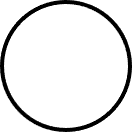 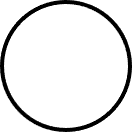 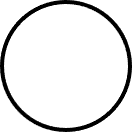 A
B
C
2. Insamling och sammanställning​
Beredskapsmyndigheterna samlar in information utifrån sitt ansvars- och kompetensområde, inklusive eventuell näringslivsinformation som inte täcks in på annat sätt*. 
Informationen bearbetas och sammanställs utifrån den sektorsansvariga myndighetens förfrågan.
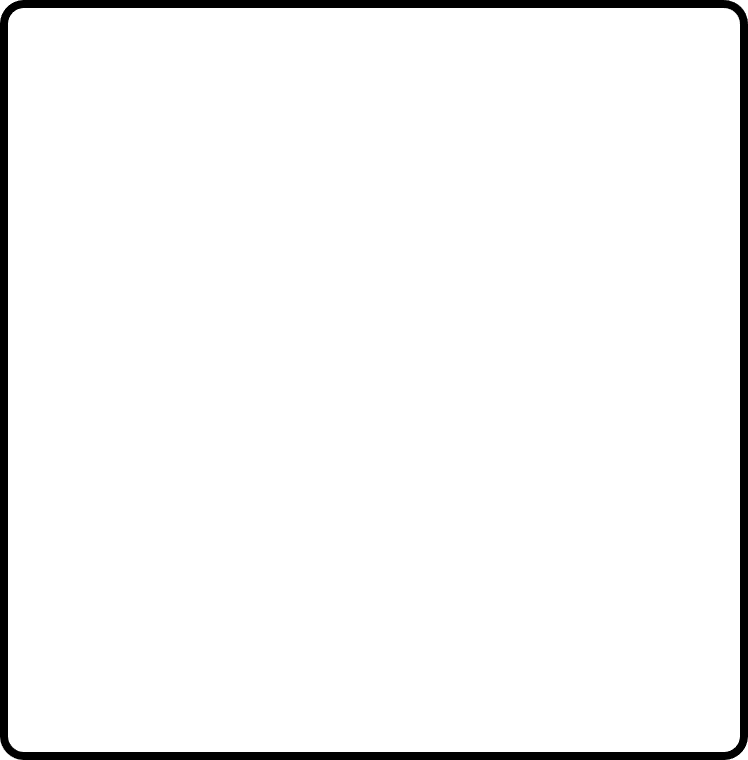 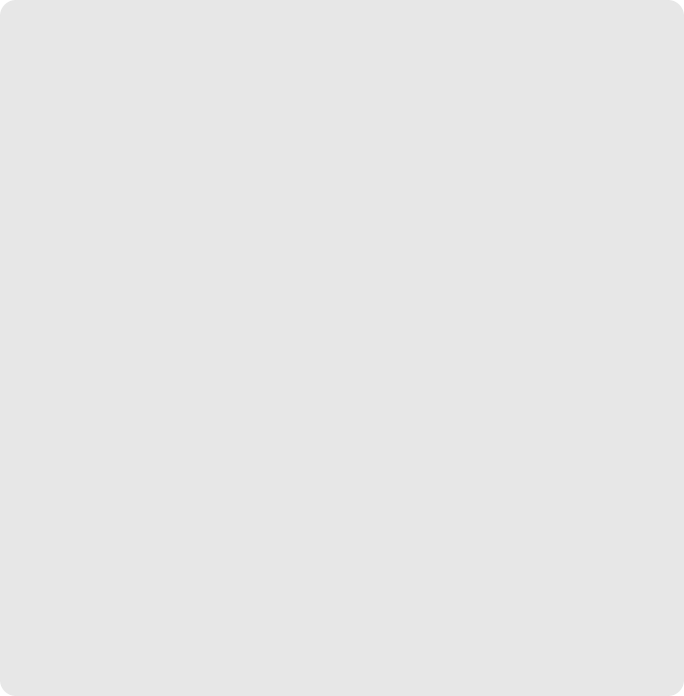 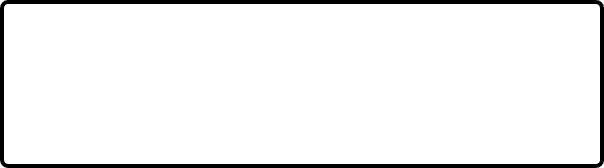 Beredskapsmyndigheter​
Nätverk för privat-offentlig samverkan​
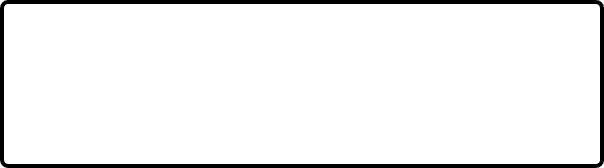 Myndigheter och näringslivet
tar emot förfrågan, samlar in,
bearbetar och sammanställer
information.
*Där privat-offentlig samverkan är etablerad kan insamlingen ske inom ramen för denna, annars ansvarar sektorsansvarig myndighet för att förtydliga hur man tänker sig att informationen ska samlas in och presenteras. ​
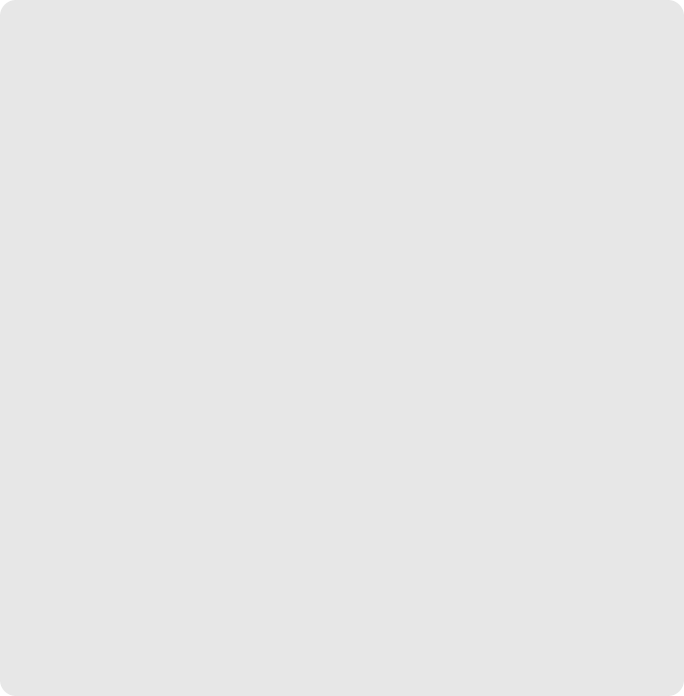 Identifierar behov och efterfrågar information​
Avger lägesrapporter till sektorsansvarig​
Vid behov förmedlar vidare utifrån ansvarsområde​
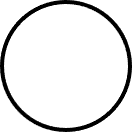 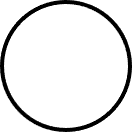 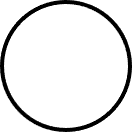 A
B
C
3. Rapportering till sektorsansvarig​
Aktörerna inom sektorn (beredskapsmyndigheter samt näringslivet) återkommer med lägesrapporter till sektorsansvarig inom angiven svarstid. 
I de fall den sektorsansvariga myndighetens förfrågan inte fångar upp alla relevanta frågeställningar kan den rapporterande aktören komplettera med perspektiv som kan vara relevanta för övriga aktörer att känna till.
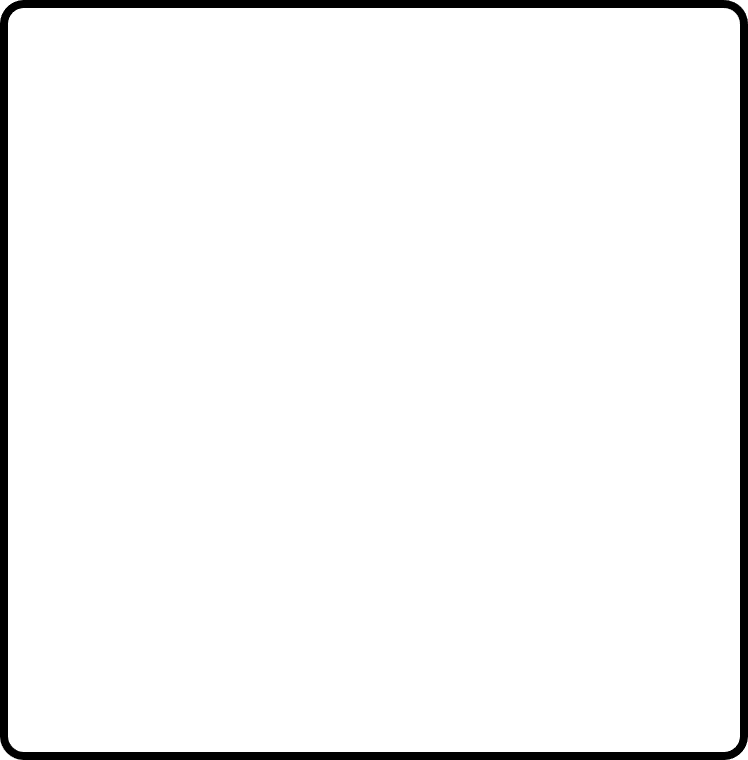 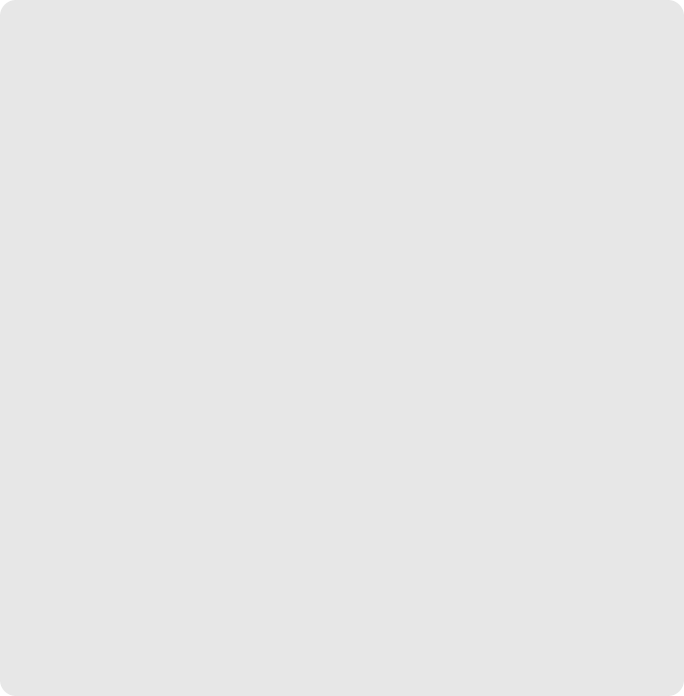 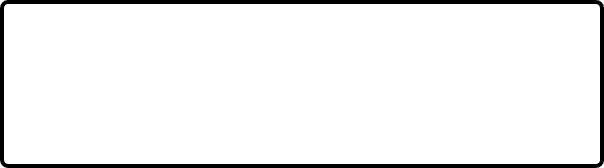 Beredskapsmyndigheter​
Nätverk för privat-offentlig samverkan​
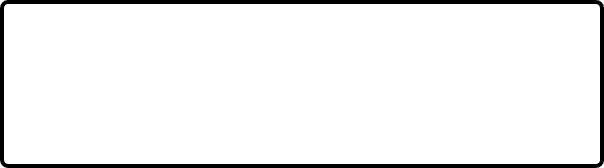 Myndigheter och näringslivet skickar lägesrapporter som svar på förfrågan till den sektorsansvariga myndigheten.​
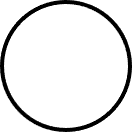 B
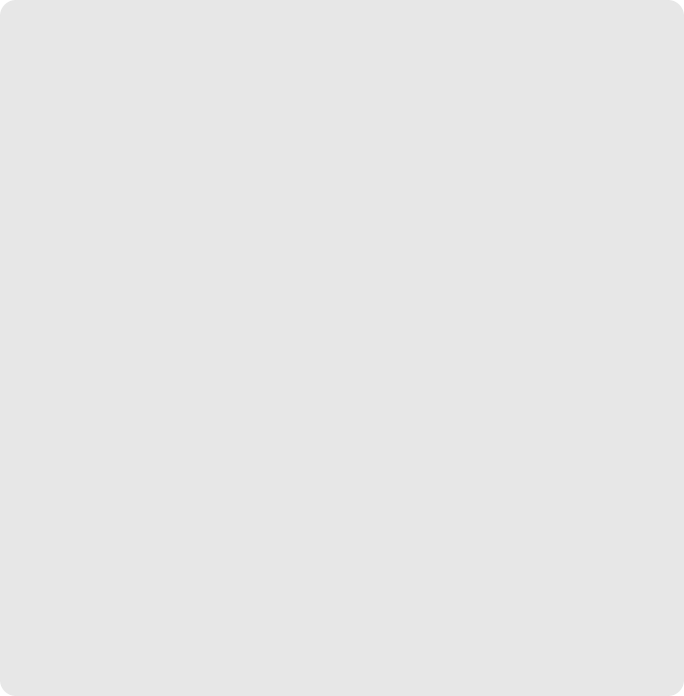 Identifierar behov och efterfrågar information​
Avger lägesrapporter till sektorsansvarig​
Vid behov förmedlar vidare utifrån ansvarsområde​
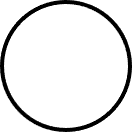 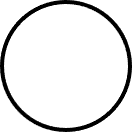 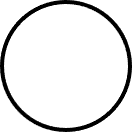 A
B
C
4. Sammanställer underlag och återkopplar
Sektorsansvarig myndighet tar emot lägesrapporter från aktörerna och bearbetar och sammanställer underlaget till en samlad lägesbild för sektorn. 
Sektorsansvarig myndighet återkopplar, om möjligt, relevant och delbar information från det sammanställda underlaget till de som bidragit med information till lägesbilden. Även i de fall det inte går att dela information från underlaget sker en enkel återkoppling till svarande aktörer som tack för rapporteringen. 
I återkoppling ingår även att informera om rapporteringen är avslutad eller om den ska fortsätta.
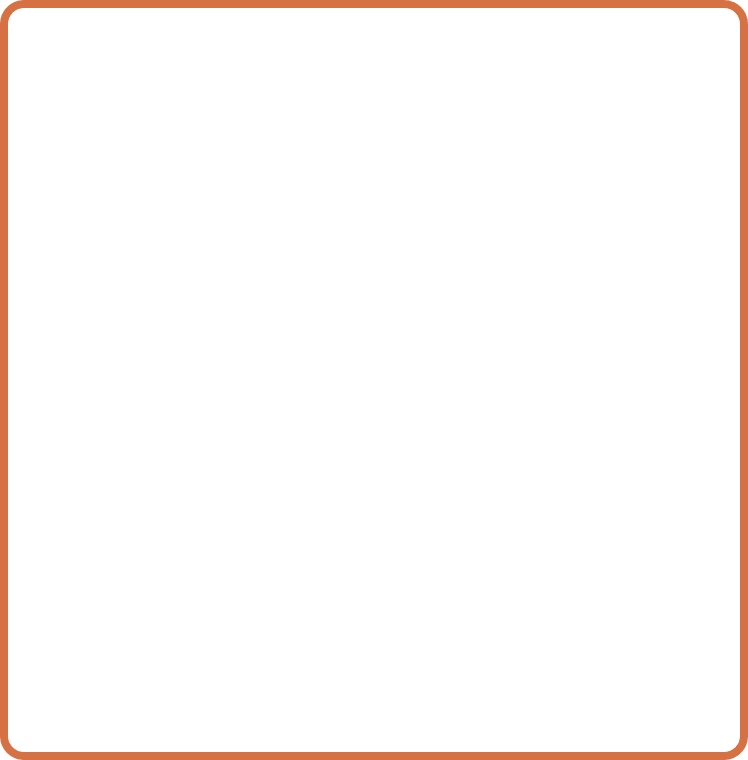 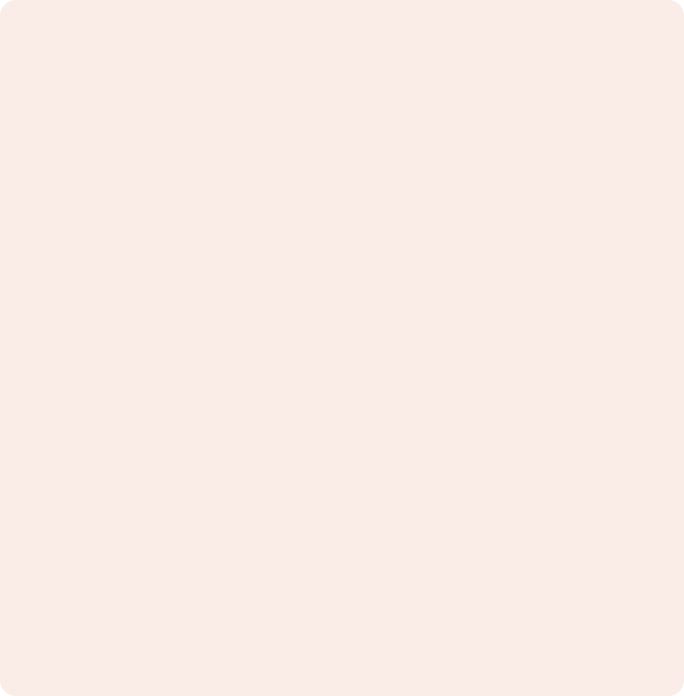 Sektorsansvarig myndighet​
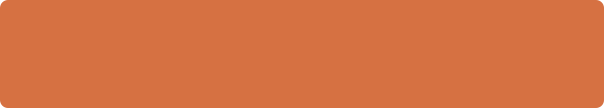 Sektorsansvarig bearbetar och sammanställer informationen till en samlad lägesbild för sektorn.​

Återkopplar till aktörer som har förmedlat information.​
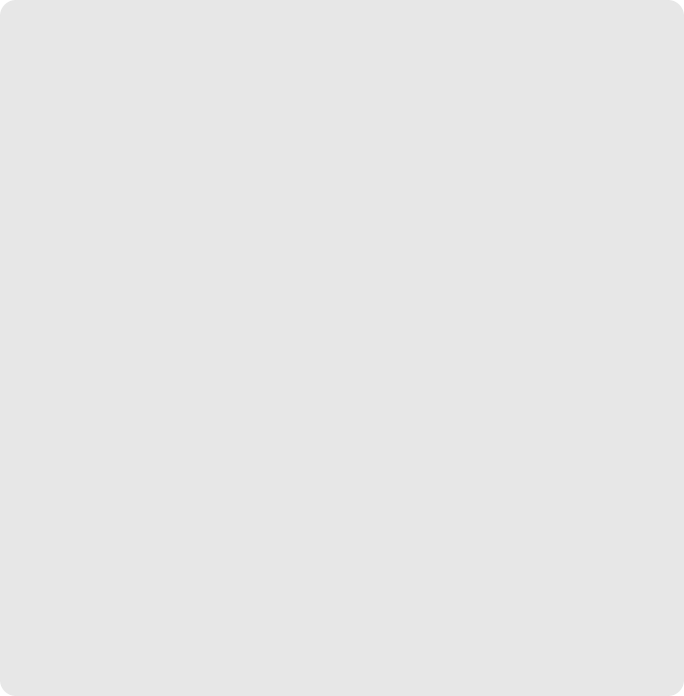 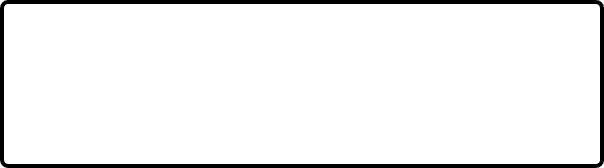 Beredskapsmyndigheter​
Nätverk för privatoffentlig samverkan​
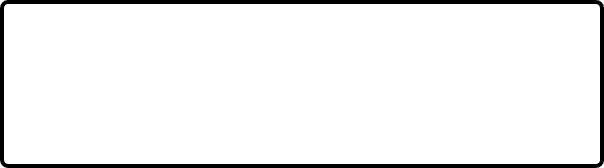 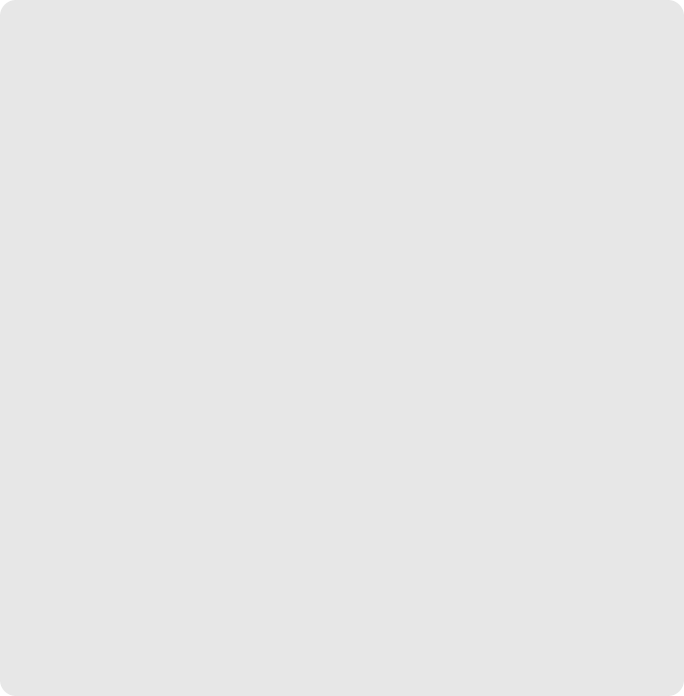 Identifierar behov och efterfrågar information​
Avger lägesrapporter till sektorsansvarig​
Vid behov förmedlar vidare utifrån ansvarsområde​
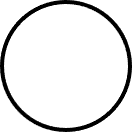 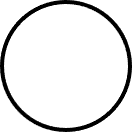 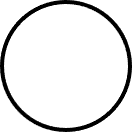 A
B
C
5. Dela till berörda instanser​
Sektorsansvarig myndighet delger läget inom beredskapssektorns ansvarsområde till den/de aktörer som har behov av informationen. Det kan vara en del i den sektorsansvariga myndighetens rapporteringsskyldighet till annan instans. 
Berörda instanser kan till exempel vara Regeringskansliet, Försvarsmakten och Myndigheten för samhällsskydd och beredskap.
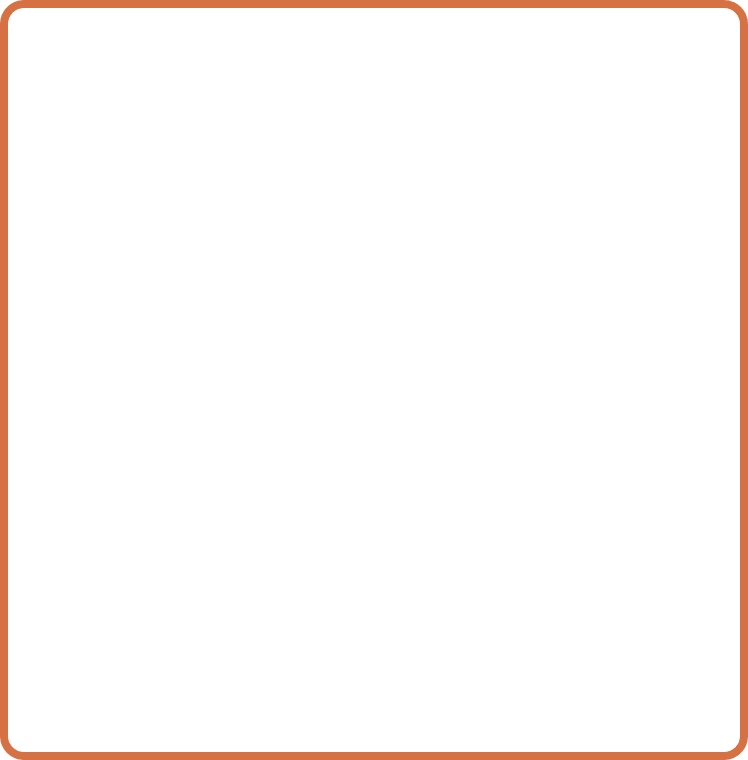 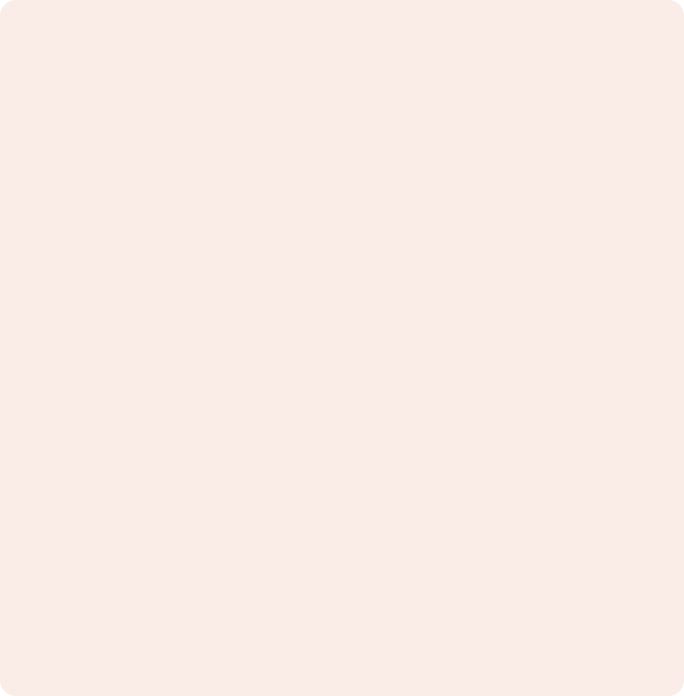 Sektorsansvarig myndighet​
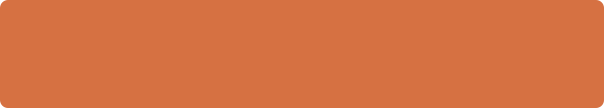 Sektorsansvarig delger samlad lägesbild eller delar av den till berörda instanser.​
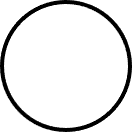 C
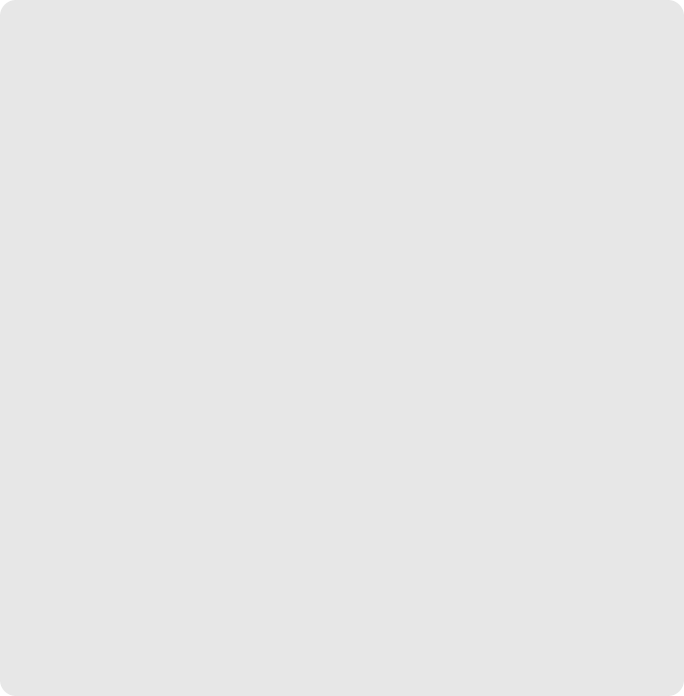 Identifierar behov och efterfrågar information​
Avger lägesrapporter till sektorsansvarig​
Vid behov förmedlar vidare utifrån ansvarsområde​
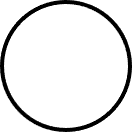 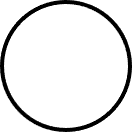 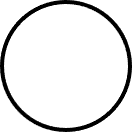 A
B
C
6. Berörda instanser tar emot​
Berörda instanser tar emot samlad lägesbild eller delar av den från sektorsansvarig myndighet. 
Tillsammans med samverkan och kommunikation möjliggör den samlade lägesbilden en gemensam förståelse av skeende och aktiviteter samt förmågan att hantera samhällsstörningen.
Berörda instanser i sin tur kan vid behov förmedla vidare utifrån ansvarsområde och rapporteringsskyldighet.
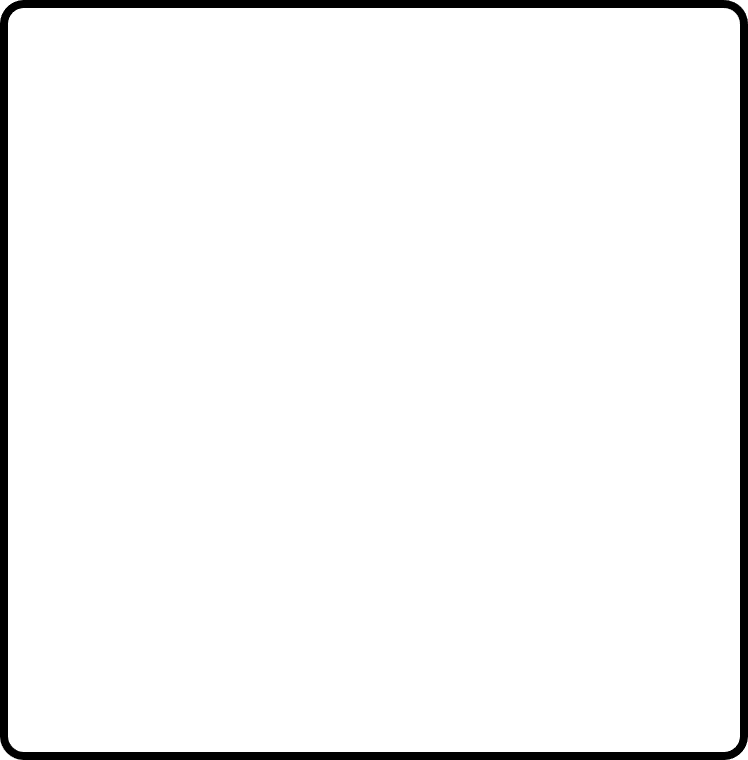 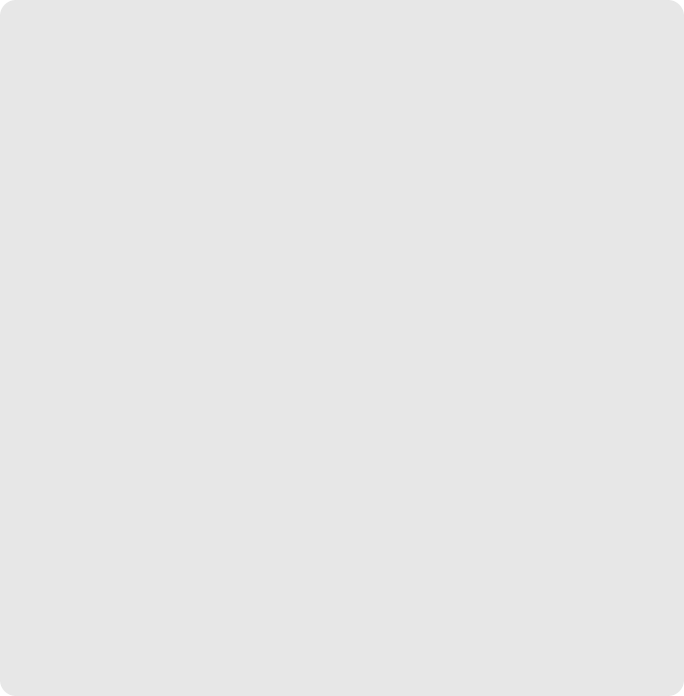 Regeringen​
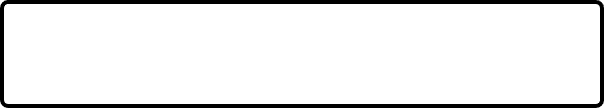 Försvarsmakten​​
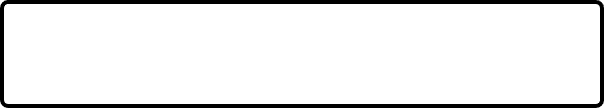 MSB
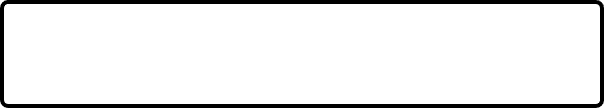 Berörda instanser tar emot och vid behov förmedlar vidare. ​
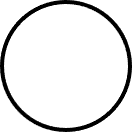 C
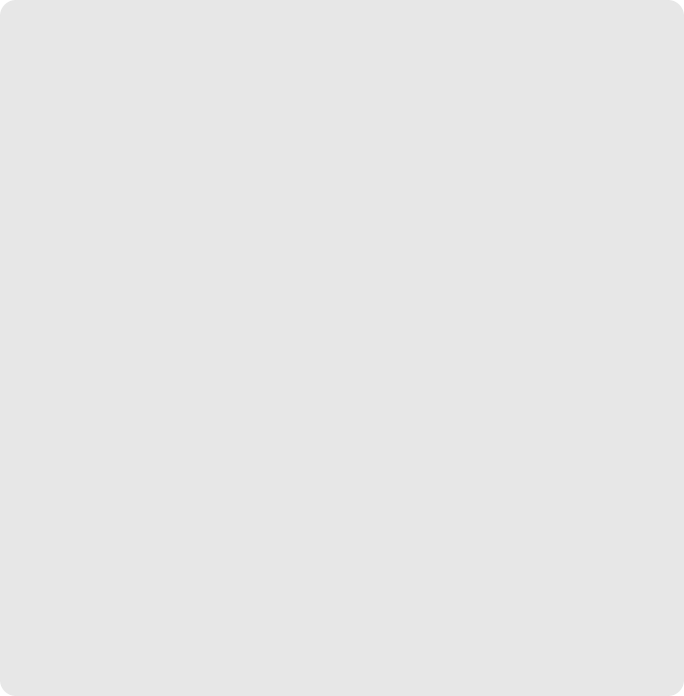 Identifierar behov och efterfrågar information​
Avger lägesrapporter till sektorsansvarig​
Vid behov förmedlar vidare utifrån ansvarsområde​
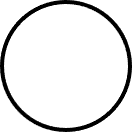 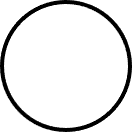 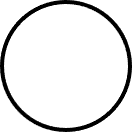 A
B
C
Exempel för sektor – gör din egen bild​
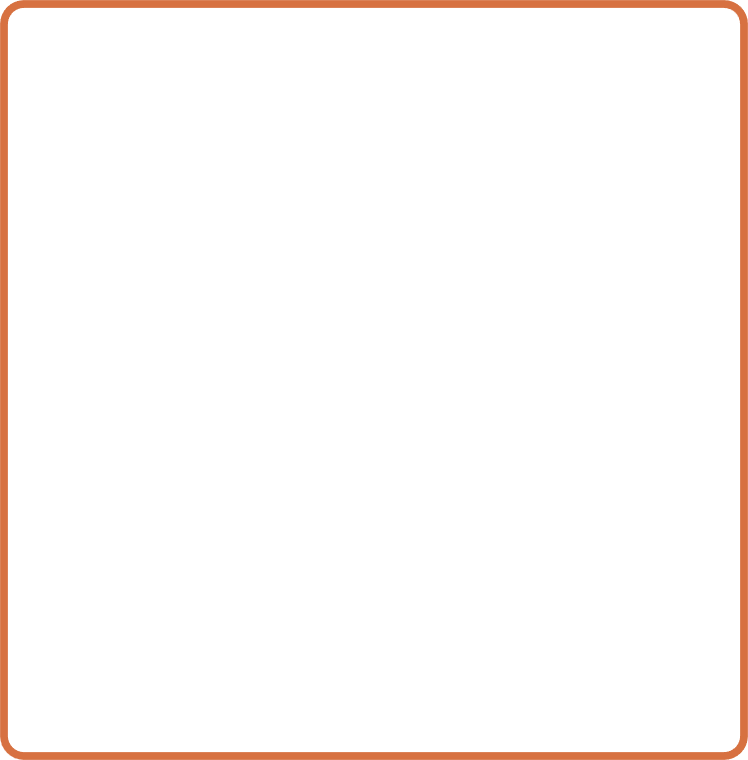 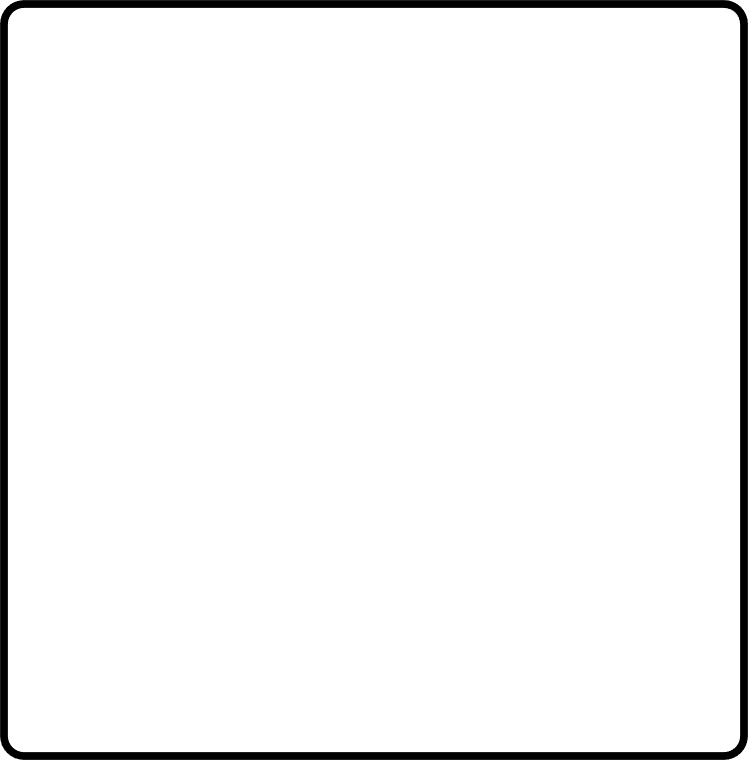 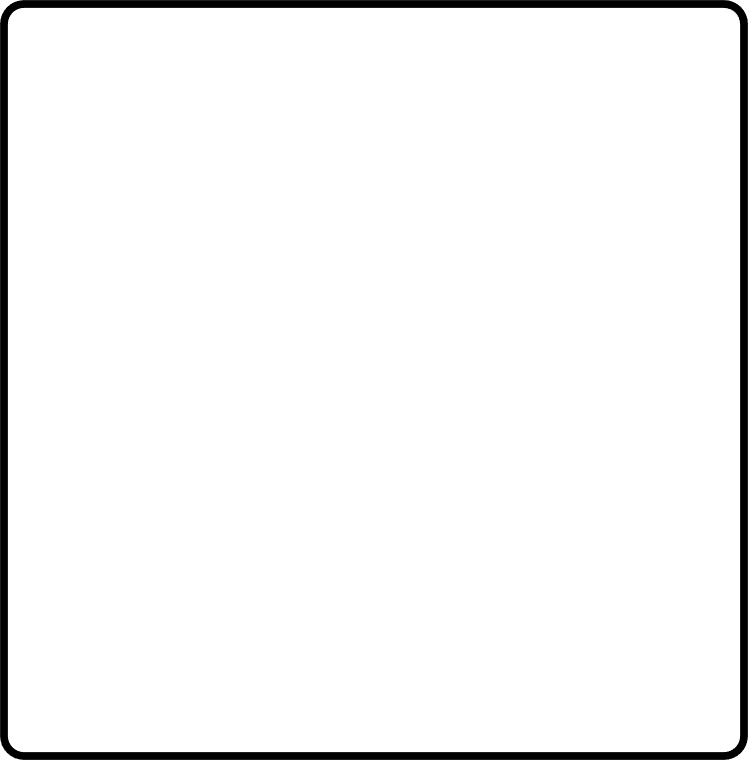 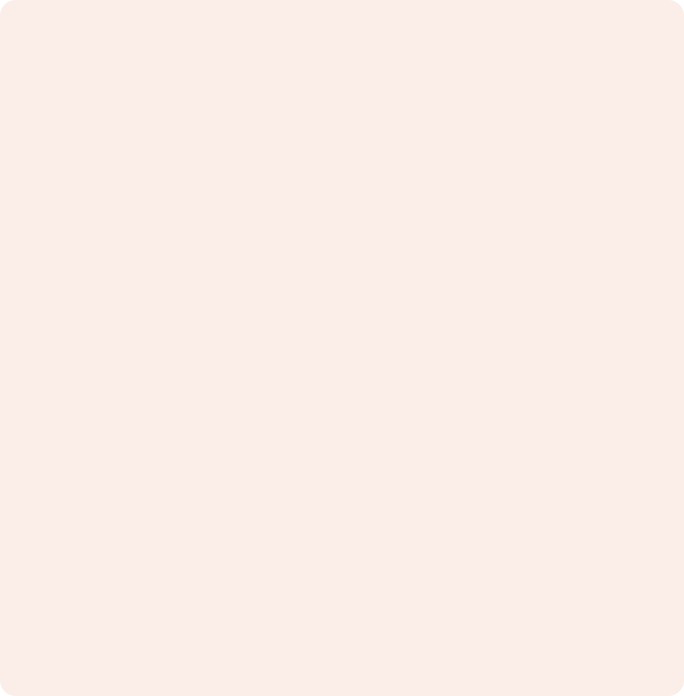 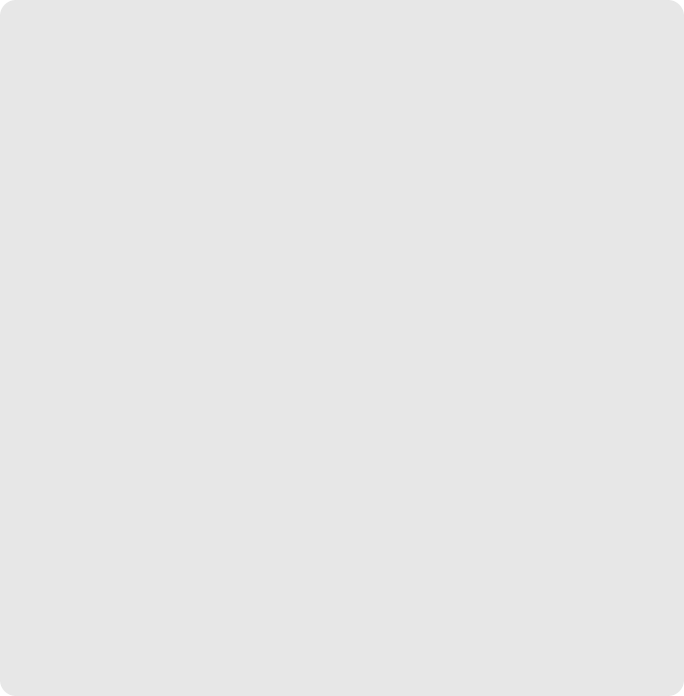 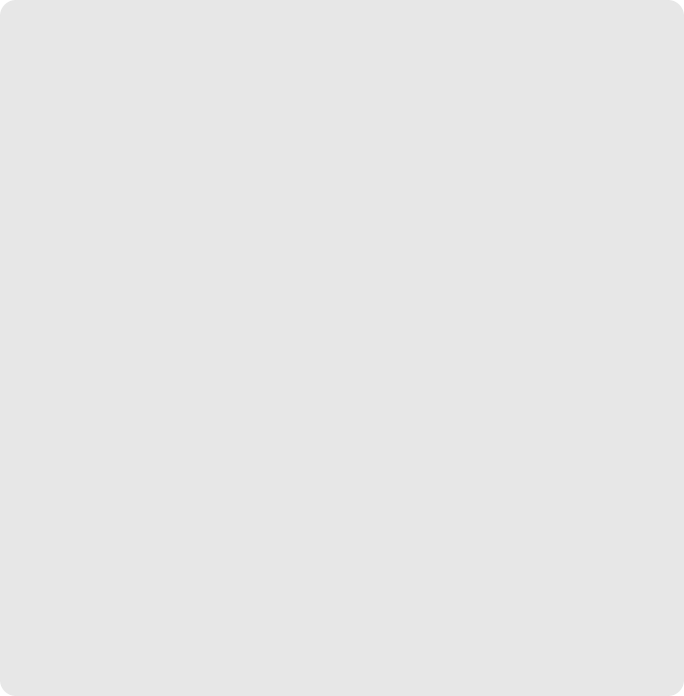 Sektorsansvarig myndighet​
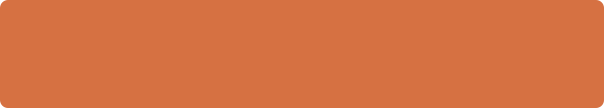 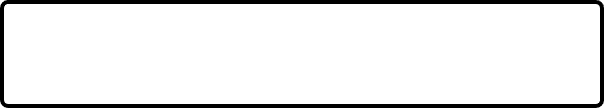 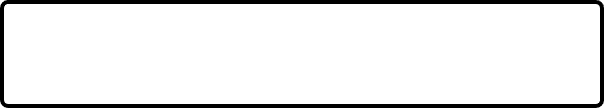 Aktör
Aktör
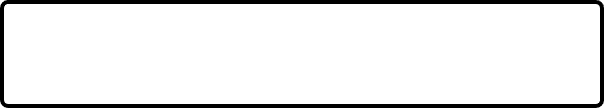 Aktör
Text
Text
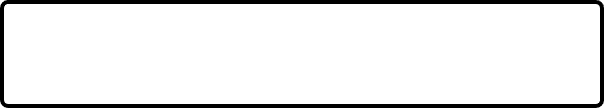 Aktör
Text
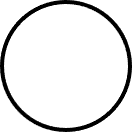 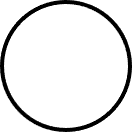 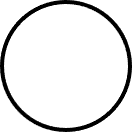 A
B
C
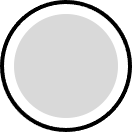 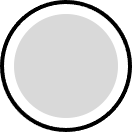 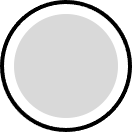 A
B
C
Gemensam förståelse
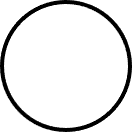 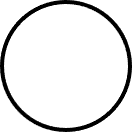 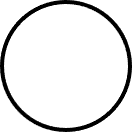 B
C
A
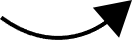 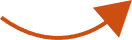 Gemensam förståelse
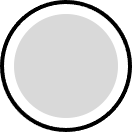 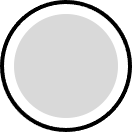 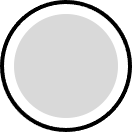 C
B
A
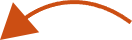 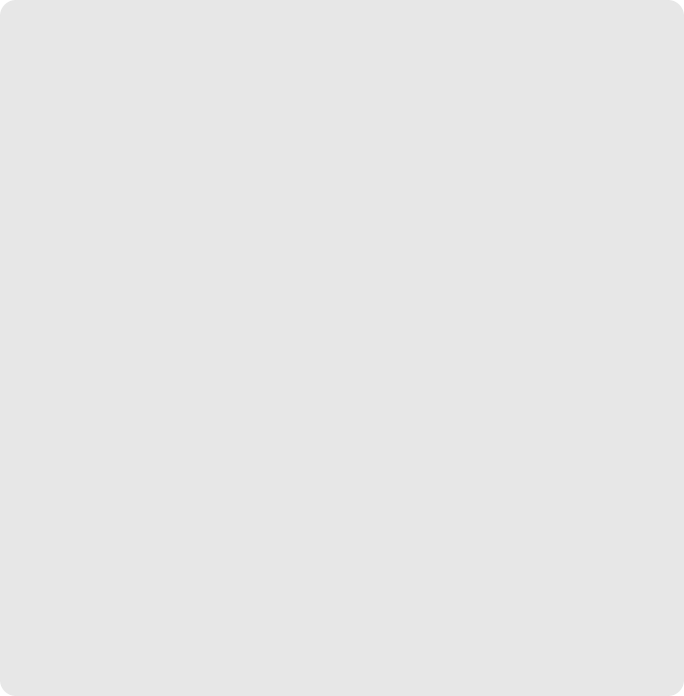 Identifierar behov och efterfrågar information​
Avger lägesrapporter till sektorsansvarig​
Vid behov förmedlar vidare utifrån ansvarsområde​
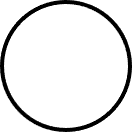 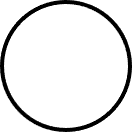 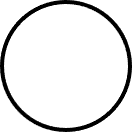 A
B
C
Det här dokumentet är en del av Gemensamma grunder – ramverk för ledning och samverkan och finns publicerat under nivån Arbetssätt i ramverket.
www.msb.se/ledningsamverkan